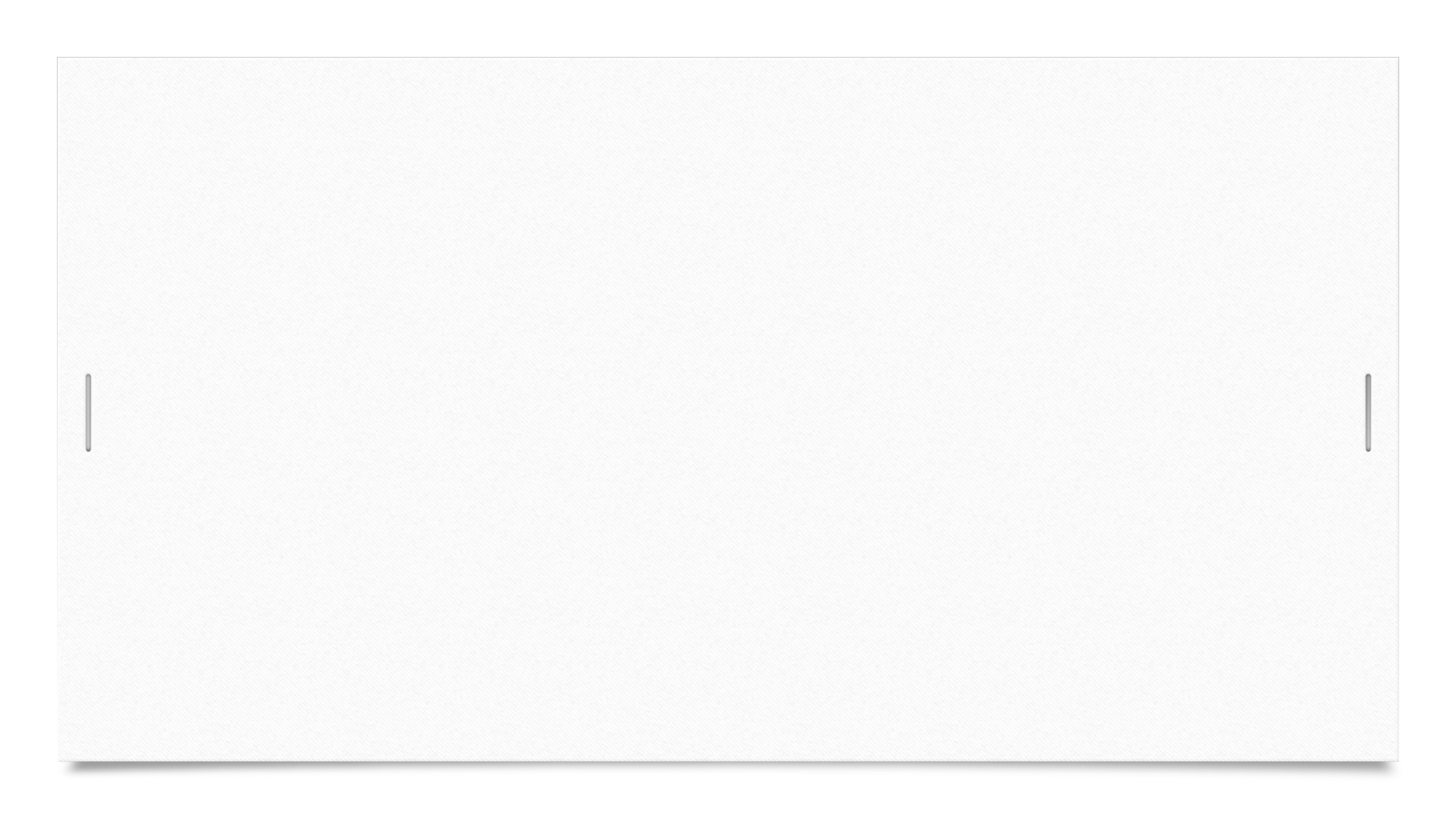 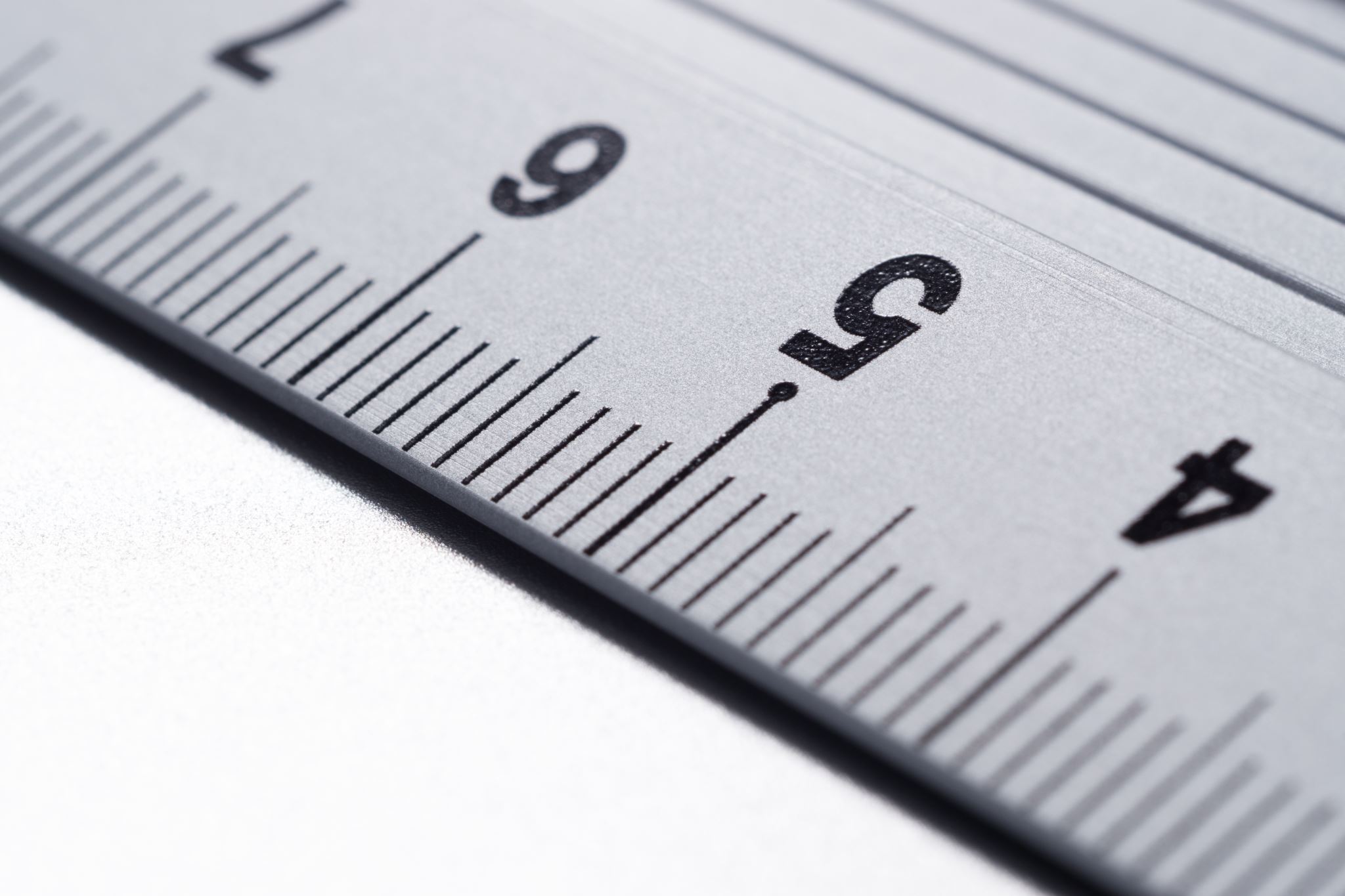 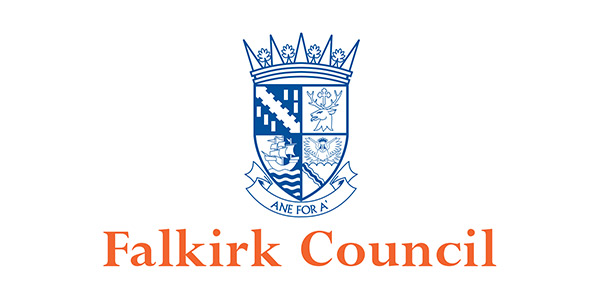 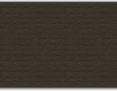 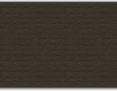 Using the Incredible 5-point scale
Ann Steel – Trainee Educational Psychologist
Falkirk Educational Psychology Service – February 2021
Click to add text
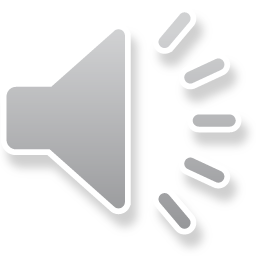 Aims for the session
What is the Incredible 5-point scale?
Uses of the scale
Steps to implementing the scale
Examples
Ways to improve success of the 5-point scale
Reflections for practice
Resources
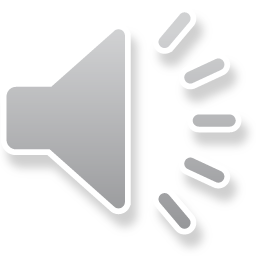 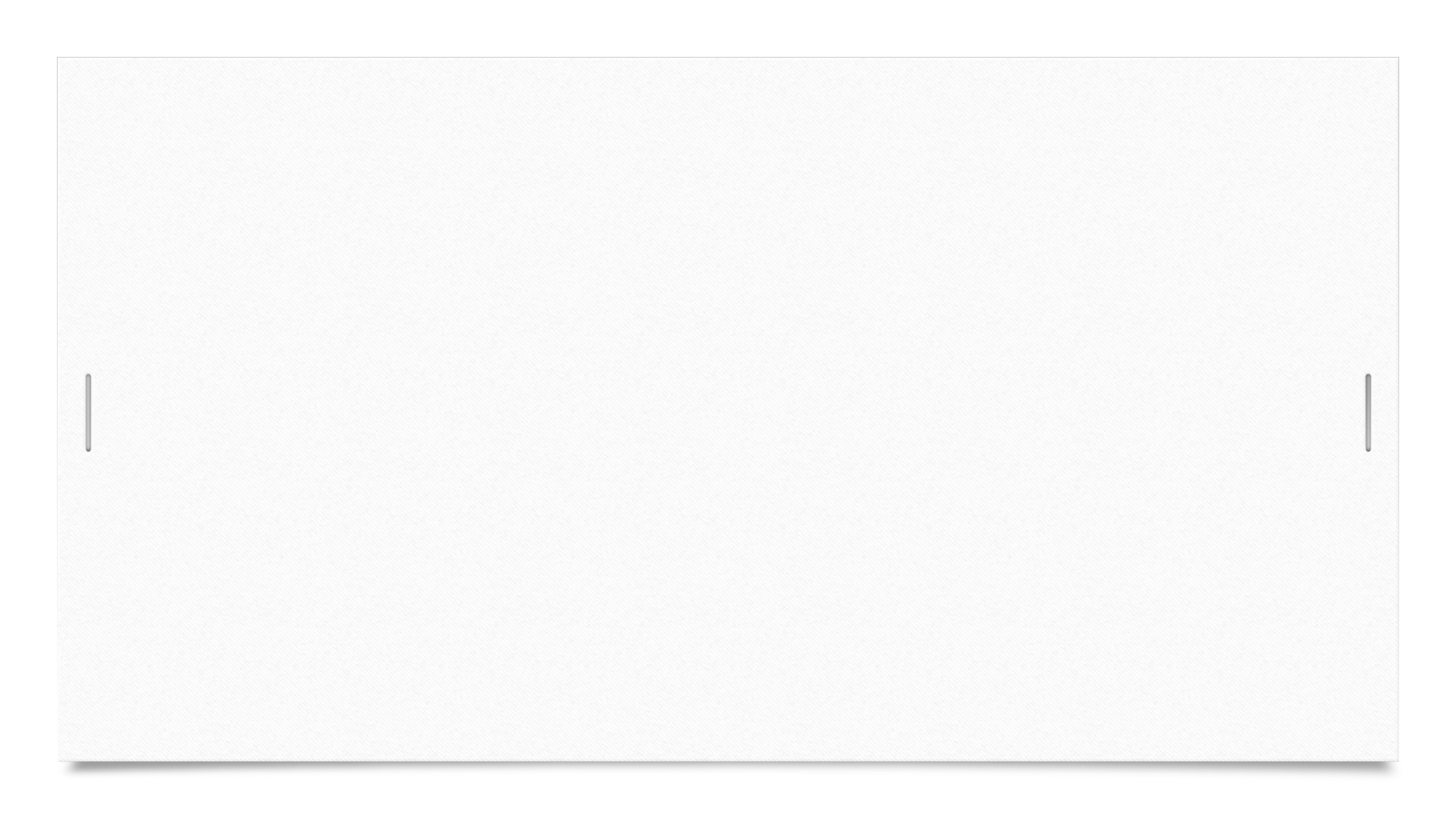 What is the Incredible 5-point scale?
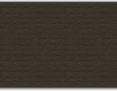 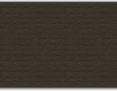 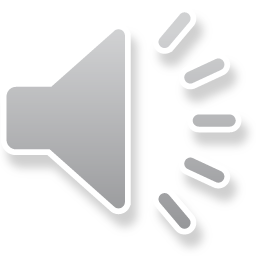 [Speaker Notes: ·Developed by Buron and Curtis in 2003 and revised in 2012.

The 5-point scale uses cognitive behavioural intervention principles to support children and young people to gain increased awareness of their thoughts, feelings and behaviours. Use of the scale helps children to recognize feelings and emotions and identify when negative thoughts are increasing, and then apply a number of proactive positive strategies to alter those negative thoughts and emotions.

The scale was originally devised for supporting children and young people with Autism spectrum disorder, however since then it has been used with a variety of individuals of different ages and stages and needs, for example attention deficit hyperactivity disorder and obsessive-compulsive disorder. 
The objective of the 5-point scale is to teach social and emotional information in a concrete, systematic and non-judging way to children or young people who may require support in the areas of social thinking and emotional regulation when facing difficult social situations. In the scale teachers and parents have a simple way to teach rules and expectations and work alongside the child to problem solve behavioral responses of others, or to reflect and discuss past and future social scenarios and also as a way to teach self-management skills.

The scale is a visual representation of the target concept, and uses colours, numbers and visuals to represent the different ratings on the scale. In the Scale, each of the 5 stages represents the level or magnitude of the target behavior, with #1 representative of the smallest and #5 the largest. Getting the child to give a number or point to a visual on the scale instead of trying to get them to describe or name an emotion in the moment supports children and young people at times when it is easier to communicate in simplified terms rather than using socially and emotionally based words. This method of communication provides the child or young person with the means to
	(a) provide information to the teacher about how they are feeling, 
	(b) become more effective in managing their thinking processes, and 
	(c) implement the desired behavior as a proactive approach.

It is important to stress that the 5-point scale is a social and emotional tool NOT a behaviour management strategy. The distinction can become blurred depending upon how it is used – for example is it used regularly and consistently or is it used on an ad-hoc basis when emotions and behaviour have escalated.]
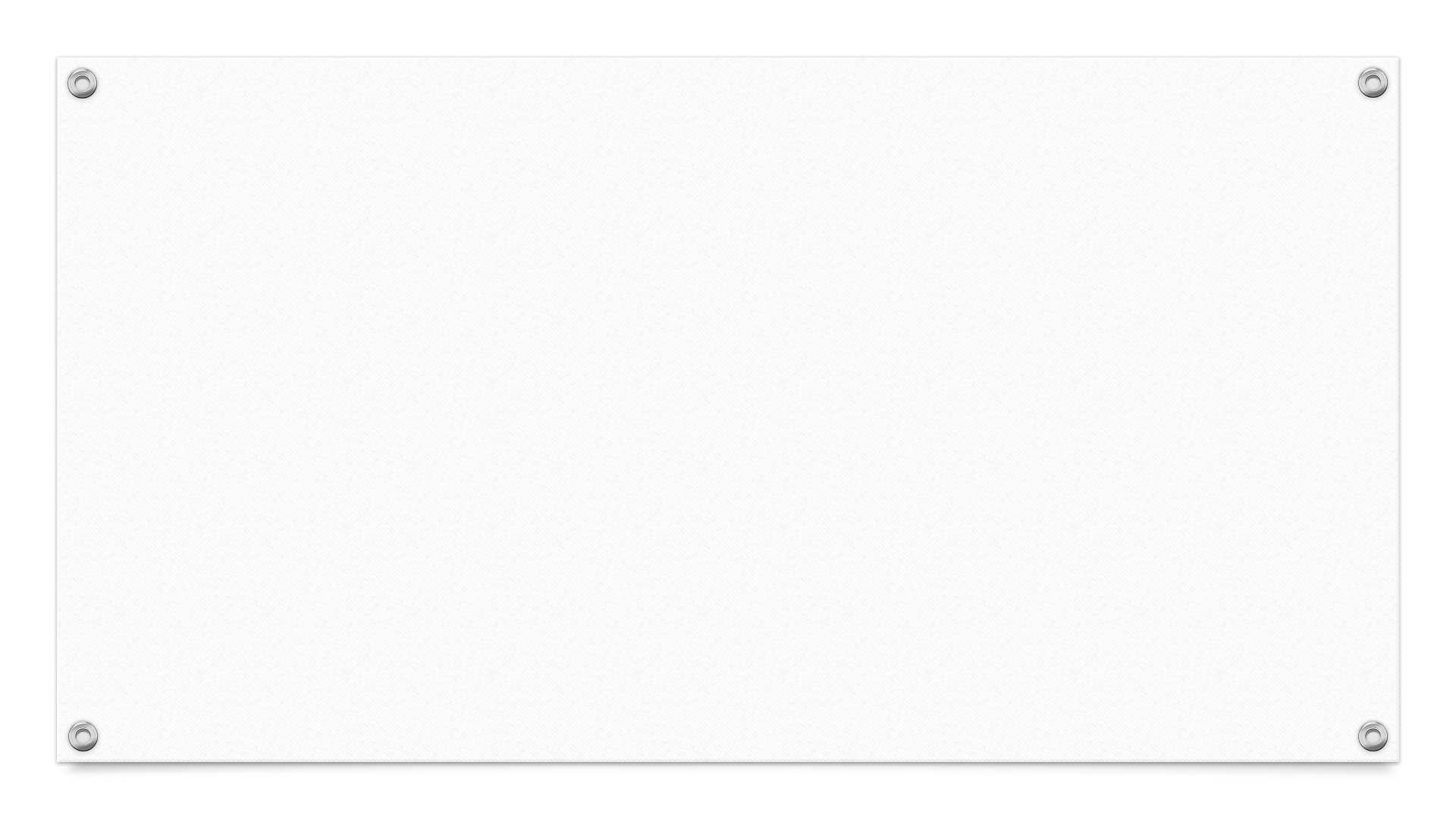 Why use the Incredible 5-point scale?
Simple
Versatile and flexible
Cost effective
Consistent language
Easily transferrable across contexts
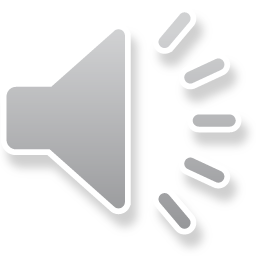 [Speaker Notes: The scale makes use of the strengths of children and young people through the use of a system to teach difficult information.
 
It is a simple and easy premise to develop and implement. Given that individuals with ASD are visual learners, the Incredible 5-Point Scale simplifies behaviors by assigning them a number and/or colour and symbols.
Versatility of the Incredible 5-Point Scale 
• It can be used in groups, classes, or with individuals – Of different ages – Across a wide variety of circumstances – In a broad array of situations 
• The Incredible 5-Point Scale can be applied prior to, during, or after an event or situation 
• It can be used to prime an individual of behavior that is and is not appropriate in a specific social context and cue use of the appropriate skill 
• It can provide a visual reminder of the individual’s behavior at that specific point in time
It is cost effective – no special tools or resources are required to develop the scale(s) - all you effectively need is piece of paper. 
And it can easily be used across environmental contexts – for example school and home so CYP gain a consistent approach – so very naturalistic.]
Examples of Use of the Incredible 5-point scale
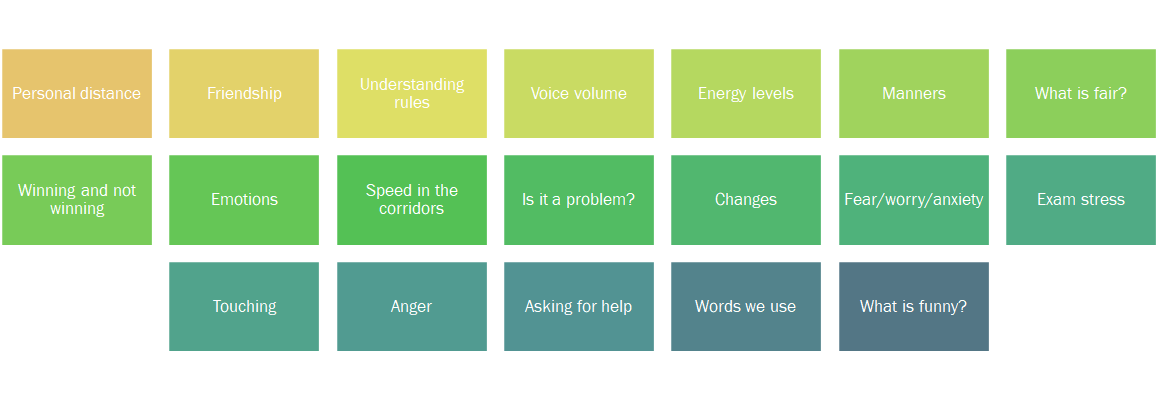 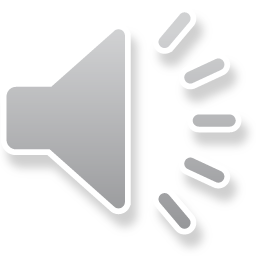 [Speaker Notes: The scale is very versatile and can be adapted for a range of ages, stages, environmental contexts and tailored for a variety of target situations, behaviours or contexts.
This is not an exhaustive list – this represents some of the social and emotional concepts or situations where use of the scale have been used to support individual children or groups.]
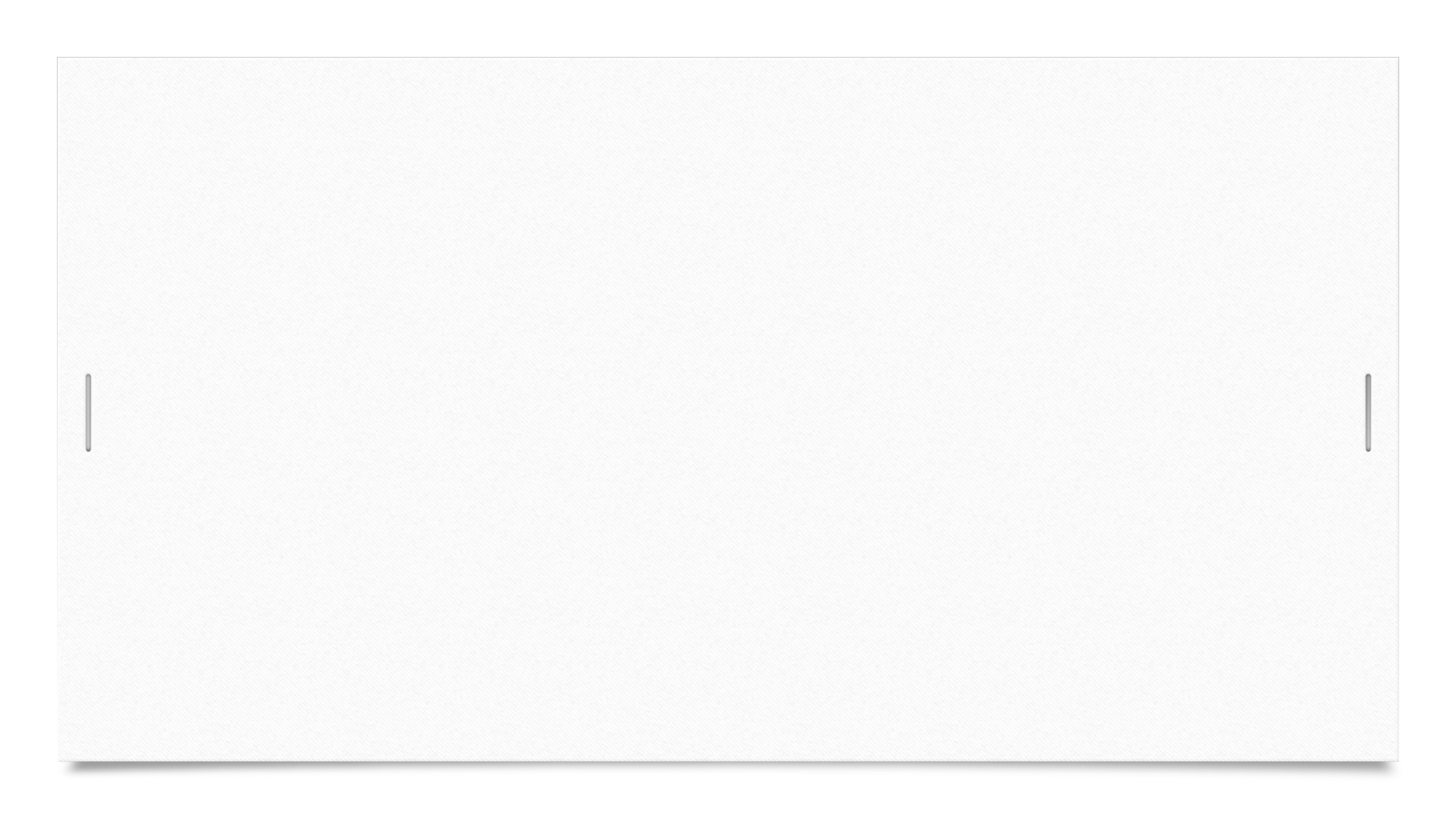 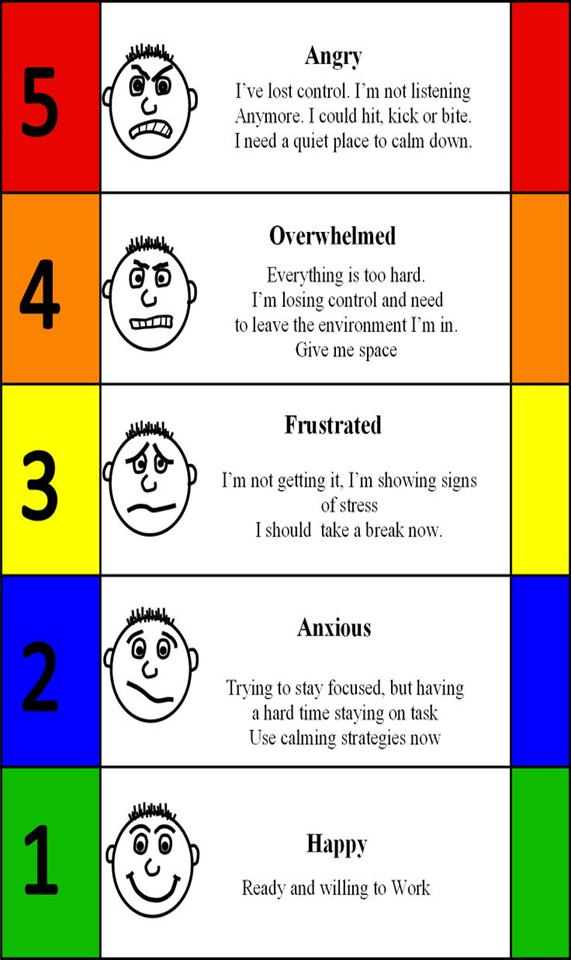 Examples of the 5-point scale
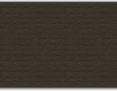 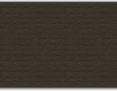 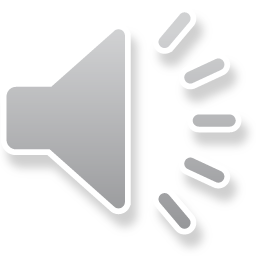 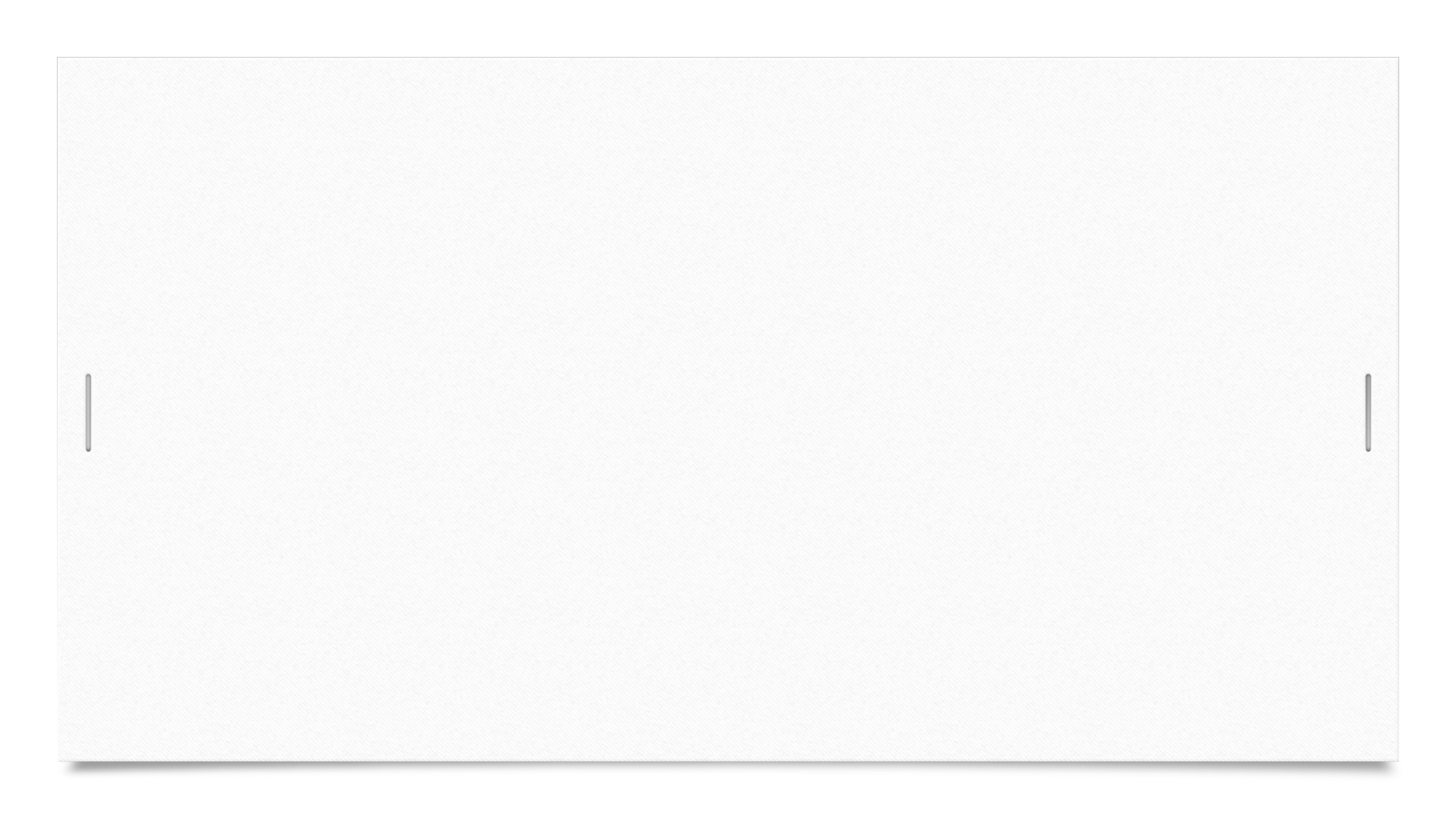 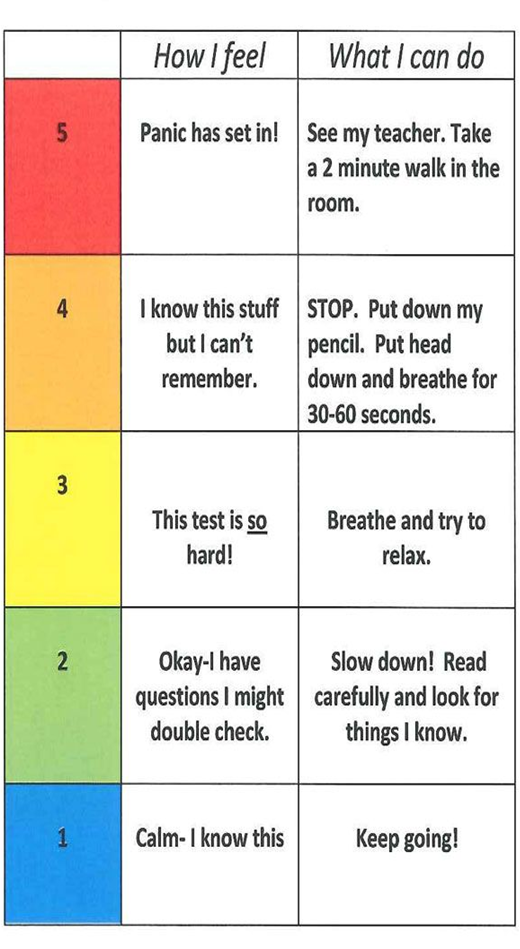 Examples of the 5-point scale
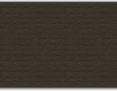 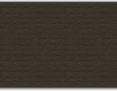 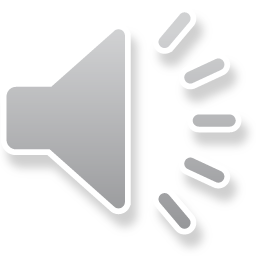 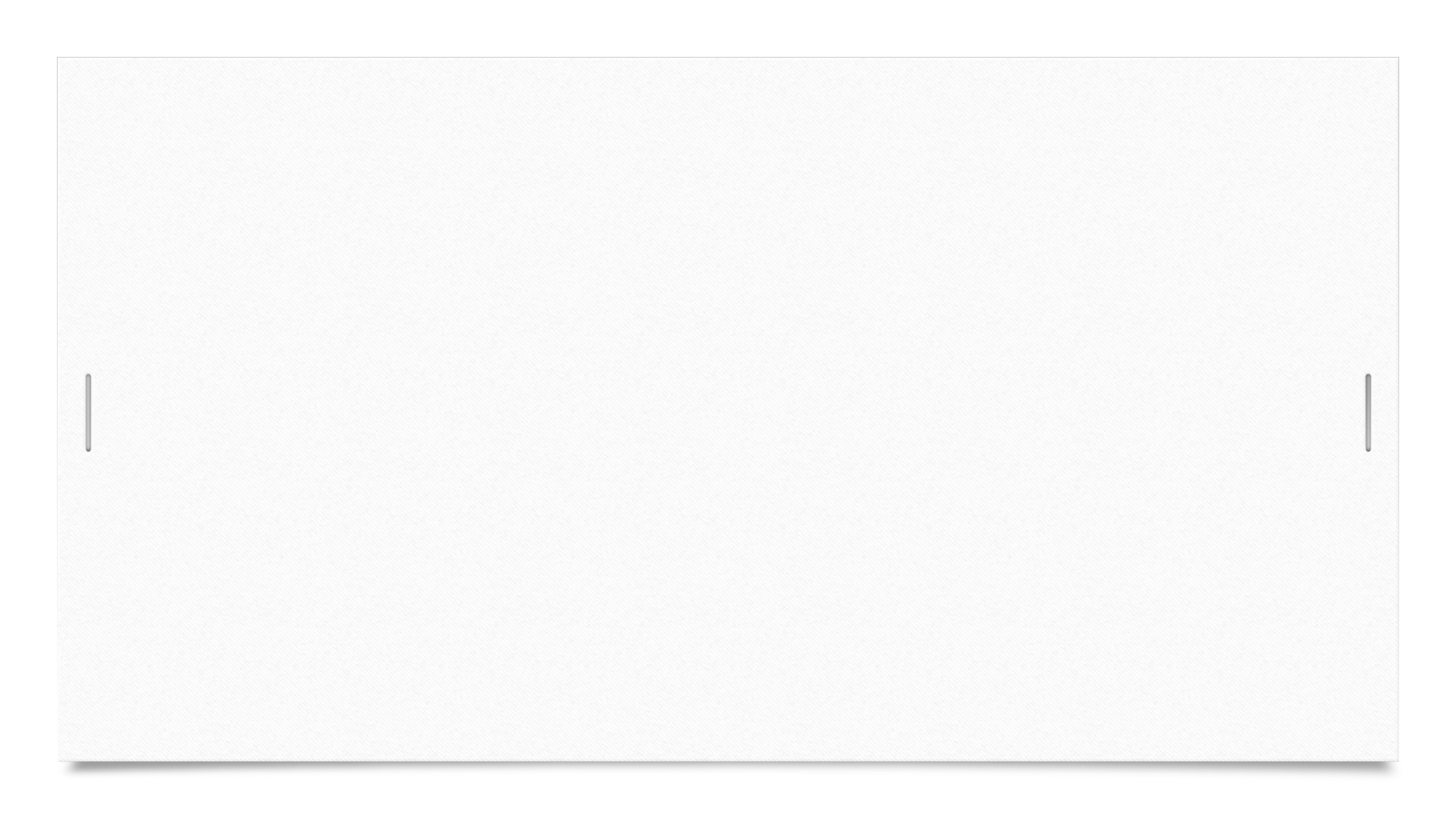 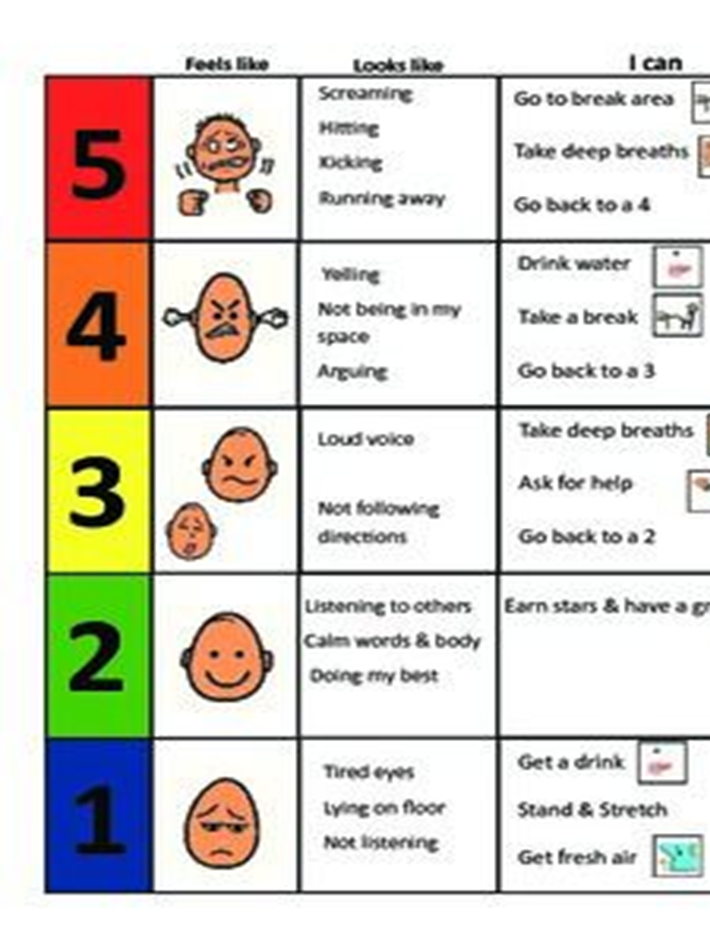 Examples of the 5-point scale
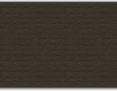 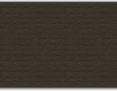 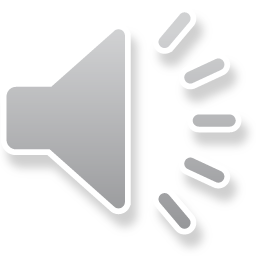 Case study
Alex is 6 –years old and currently in Primary 2.
Alex has Autism and benefits from adult support with social communication.
In the classroom, dining hall and assembly Alex uses the same volume to communicate…very loud! 
This can be scary for some of his peers in class.
The class teacher has used verbal prompts and gestures to encourage Alex to lower his volume but these strategies haven’t worked.
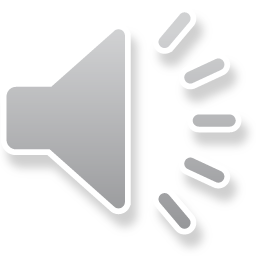 Implementing the 5-point scale
Identify the target behaviour / context or situation
The ABC assessment
The STAR approach
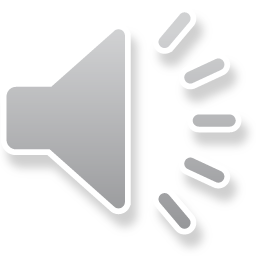 [Speaker Notes: The first step is to identify the target behaviour / situation or context.
In this case study we know that the target behaviour is learning to moderate voice volume when in school.
When starting to identify the target behaviour it is beneficial to gather information about the CYP which provides contextual information to further our understanding of when and where the behaviour may occur.
Links to templates and examples of ABC and STAR charts are on the slides.]